Drew Elrod BS  IDM Graduate
Interviewed by Student Name   
date
Interviewee Name and Current Employment
Mr. Drew Elrod, MBA, CHFM
Innovation Engineer, Medical Center, Navicent Health
Student Name Interviews Graduate Name
ISE/IDM 288 Spring 2015
2
Employment History
While in school
Upon graduation
Career path since
Student Name Interviews Graduate Name
ISE/IDM 288 Spring 2015
3
Education and Certifications
BS Industrial Management Mercer University  2007
MBA 2009

CHFM (explain)
Student Name Interviews Graduate Name
ISE/IDM 288 Spring 2015
4
Is the medical field an undiscovered market for IDM graduates?
Invaluable skillset which allows removed view of problems in order to bring working solutions to bear. 
Affordable Care Act will have hospital administrators scrambling to maintain financial internal balance which an IDM major is well equipped to do. 
Needed to maintain profitability as reimbursement goes down and the payment structure changes.
Student Name Interviews Graduate Name
ISE/IDM 288 Spring 2015
5
Typical day or other interesting questions…
I typically work ____ hours a week
I attend meetings every day 
I travel less than _ weeks a year.
ETC.
Student Name Interviews Graduate Name
ISE/IDM 288 Spring 2015
6
Additional Comments
“I love being able to take on problems from departments all over the hospital and translate them into working solutions. 
I think it is fun that I get to think about problems in new and different ways from people in other departments.   
As a result, I am able to offer perspective and solutions that they often cannot see.” –Drew Elrod
Student Name Interviews Graduate Name
ISE/IDM 288 Spring 2015
7
Interviewer email  (optional)
Interviewee email  (optional)
Interviewee photo  (optional)
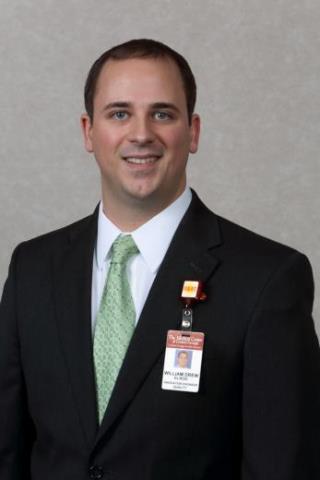 Student Name Interviews Graduate Name
ISE/IDM 288 Spring 2015
8